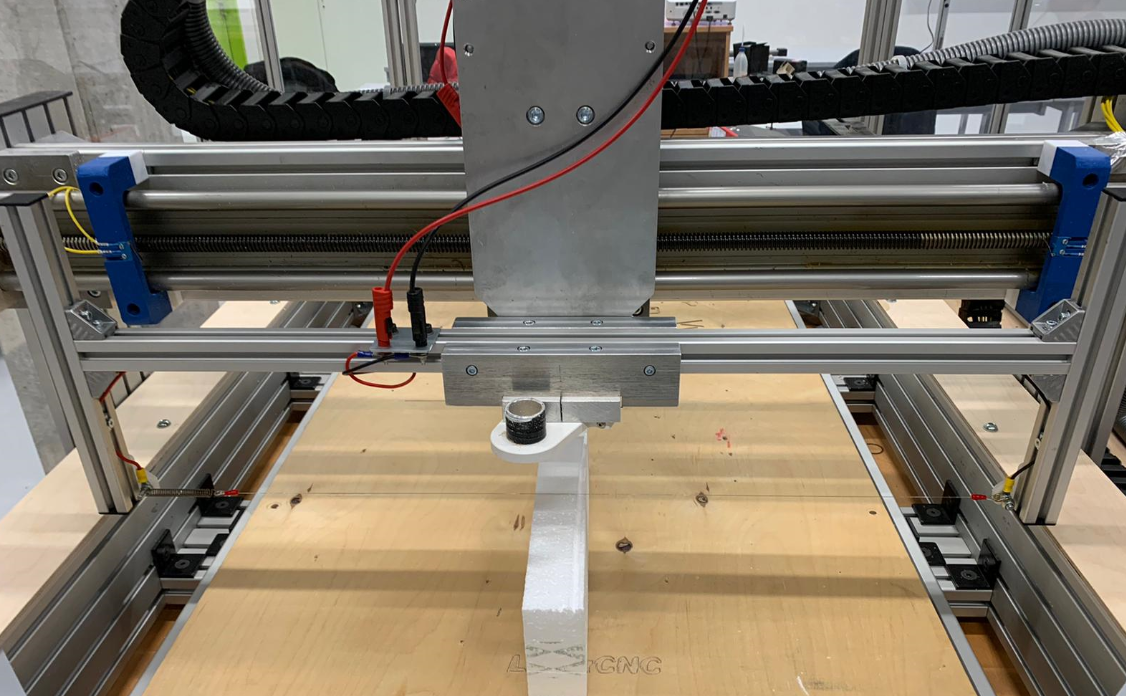 Z-Achse
X-Achse